Реализация совместных мероприятий центров «Точка роста» и профессиональных образовательных организаций: первый опыт и задачи на предстоящий учебный год
ВТОРИНА ЕЛЕНА ВЕНИАМИНОВНА
к.п.н., заместитель начальника Департамента общего образования Томской области

АЛИСТРАТОВА МАРИНА ВЛАДИМИРОВНА
руководитель Центра «Точка роста» МАОУ «Молчановская СОШ № 2»
МЕЖВЕДОМСТВЕННЫЙ РЕГИОНАЛЬНЫЙ ПРОЕКТ
«ОТ «ТОЧЕК РОСТА» ОБРАЗОВАТЕЛЬНЫХ ОРГАНИЗАЦИЙ ДО МАСТЕРСКИХ ПРОФЕССИОНАЛЬНЫХ ОБРАЗОВАТЕЛЬНЫХ ОРГАНИЗАЦИЙ РЕГИОНА»
Февраль-март 2021
Декабрь 2020
Старт проекта
Представление проекта
Рабочие совещания
Рабочие совещания
Заключение соглашений
Разработка и обсуждение «Дорожных карт»
Рабочие совещания
Рабочие совещания
Реализация «Дорожных карт»
Запуск проекта
Апрель – май 2021
15 января 2021
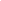 МЕЖВЕДОМСТВЕННЫЙ РЕГИОНАЛЬНЫЙ ПРОЕКТ
«ОТ «ТОЧЕК РОСТА» ОБРАЗОВАТЕЛЬНЫХ ОРГАНИЗАЦИЙ ДО МАСТЕРСКИХ ПРОФЕССИОНАЛЬНЫХ ОБРАЗОВАТЕЛЬНЫХ ОРГАНИЗАЦИЙ РЕГИОНА»
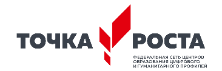 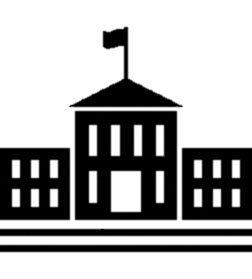 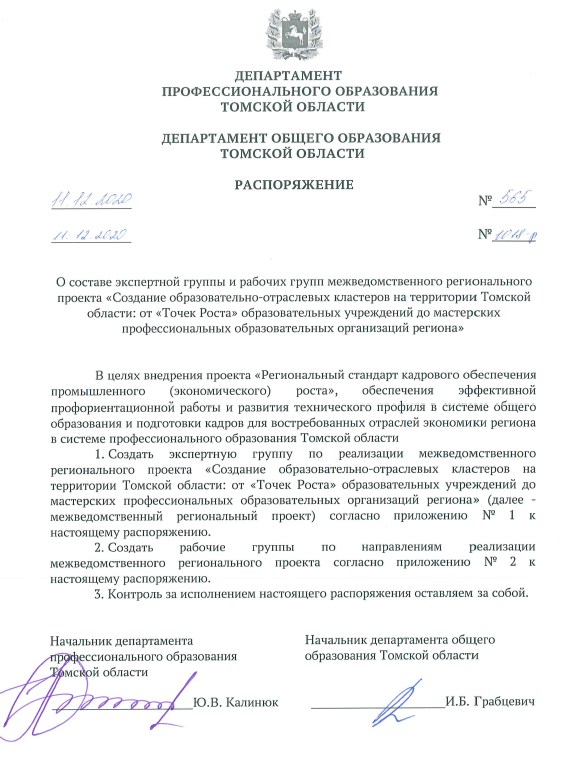 ШКОЛА
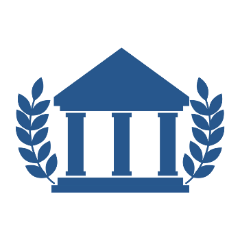 ПРОФЕССИОНАЛЬНЫЕ 
ОБРАЗОВАТЕЛЬНЫЕ ОРГАНИЗАЦИИ
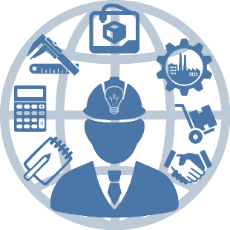 ПРОФОРИЕНТАЦИЯ
ВЫБОР ПРОФЕССИИ
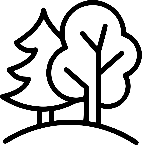 ЛЕСОПРОМЫШЛЕННЫЙ КЛАСТЕР
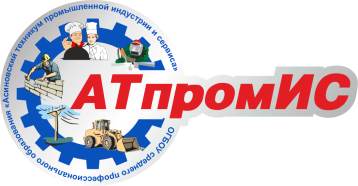 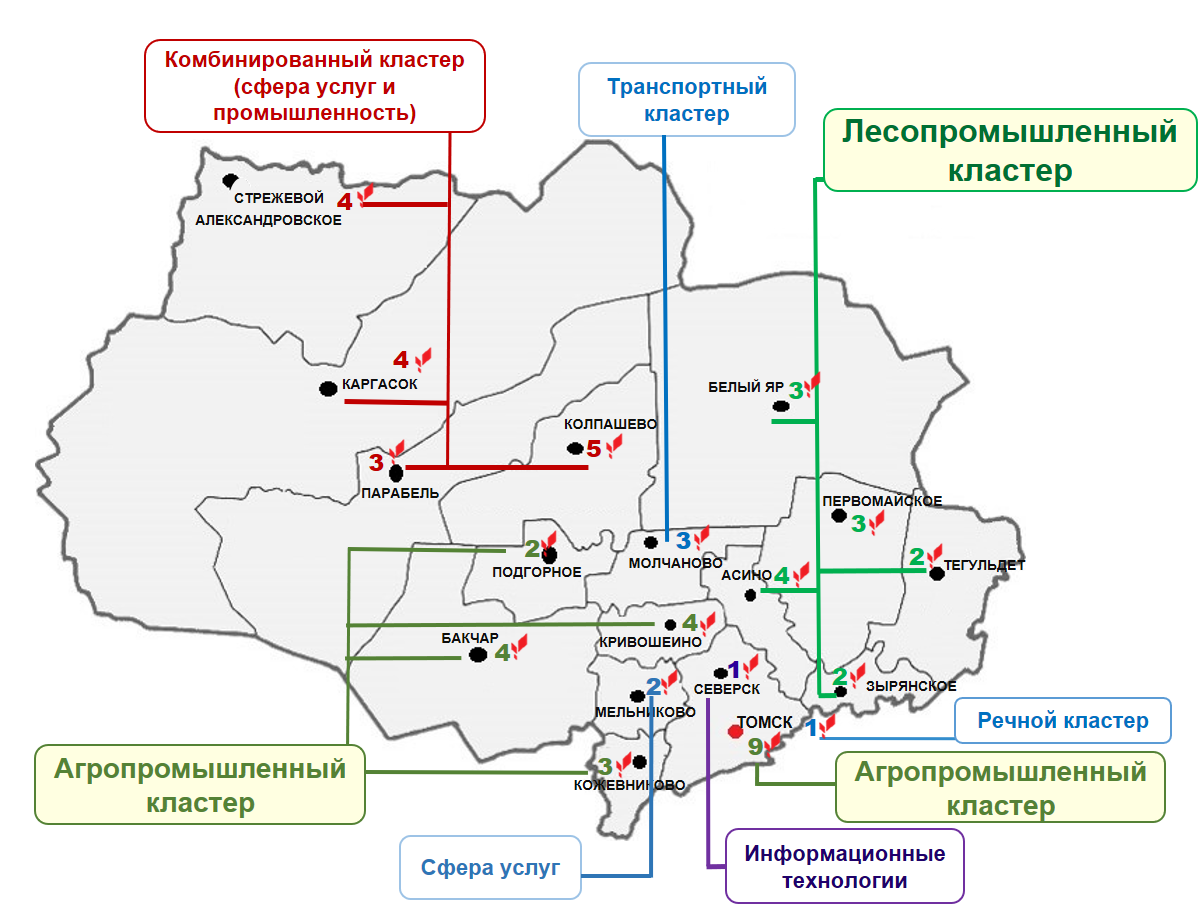 ШКОЛА
МАОУ Гимназия №2 г.Асино
МАОУ СОШ №4 г.Асино
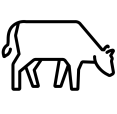 АГРОПРОМЫШЛЕННЫЙ КЛАСТЕР
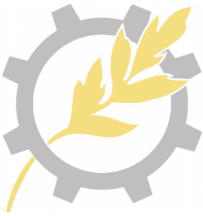 Томский аграрный колледж
ШКОЛА
МБОУ Первомайская СОШ
МБОУ «Кривошеинская СОШ им. Героя
Советского Союза Ф.М. Зинченко»
МАОУ «Молчановская СОШ № 2»
МЕЖВЕДОМСТВЕННЫЙ РЕГИОНАЛЬНЫЙ ПРОЕКТ
«СОЗДАНИЕ ОБРАЗОВАТЕЛЬНО-ОТРАСЛЕВЫХ КЛАСТЕРОВ НА ТЕРРИТОРИИ ТОМСКОЙ ОБЛАСТИ: ОТ «ТОЧЕК РОСТА» ОБРАЗОВАТЕЛЬНЫХ ОРГАНИЗАЦИЙ ДО МАСТЕРСКИХ ПРОФЕССИОНАЛЬНЫХ ОБРАЗОВАТЕЛЬНЫХ ОРГАНИЗАЦИЙ РЕГИОНА»
Создание единого образовательного пространства, для раскрытия индивидуальных способностей личности школьника, позволяющего сделать осознанный выбор профессиональной образовательной траектории
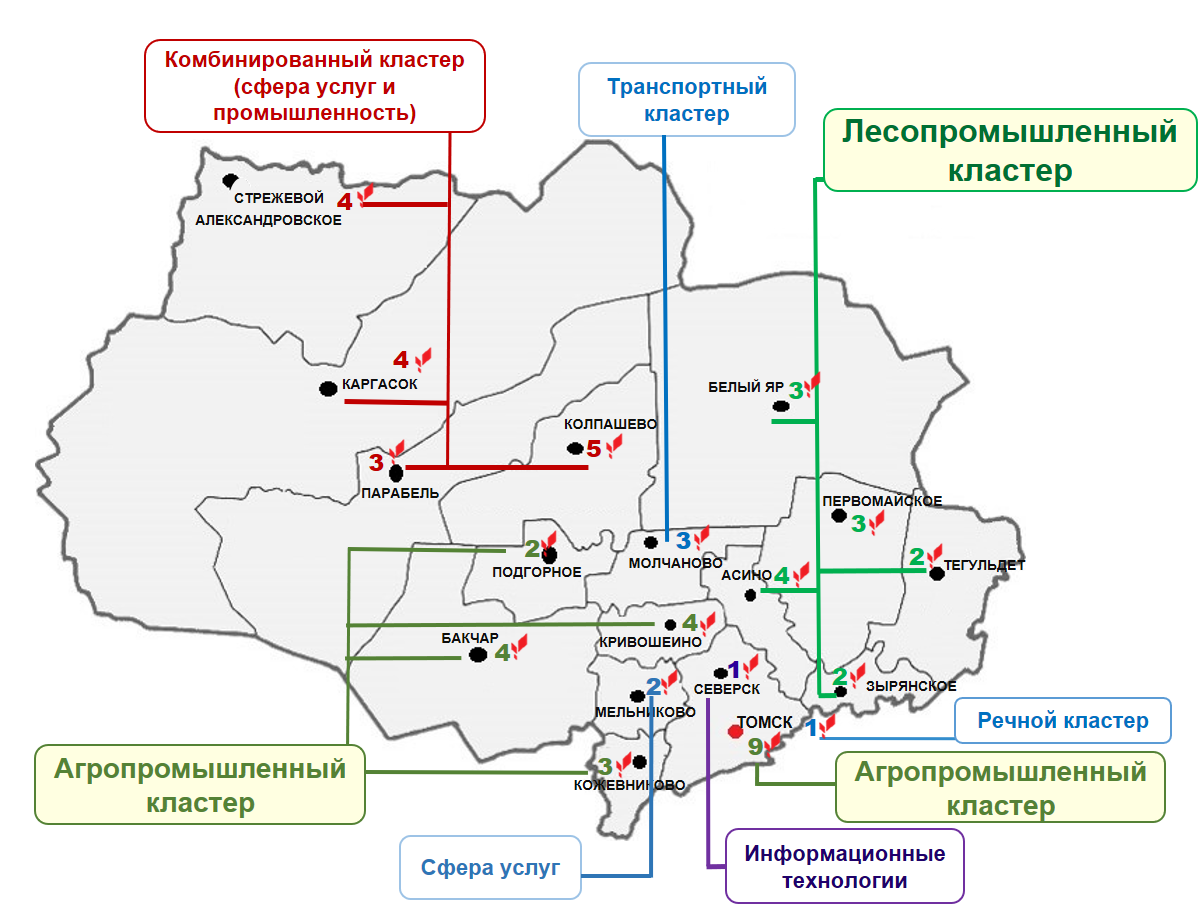 Единое, современное образовательное пространство для совместной работы
Для 
обучающихся
Формирование soft-skills и hard-skills компетенций
Создание учебных проектов под конкретный заказ (по направлениям кластеров)
Стажировочные площадки под заказ реального сектора экономики
Для 
педагогов
Развитие профессиональных компетенций по направлению образовательно-отраслевого кластера
Для 
родителей
Расширение возможностей для самоопределения и личностного развития ребенка
Подготовка кадров в области современных технологий по направлениям реального сектора экономики
Для 
региона
Закрепление лучших кадров в регионе
ПРОЕКТ «СОСТАВЛЕНИЕ КАРТ ДЛЯ АГРОНАВИГАТОРА»
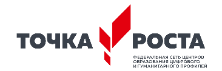 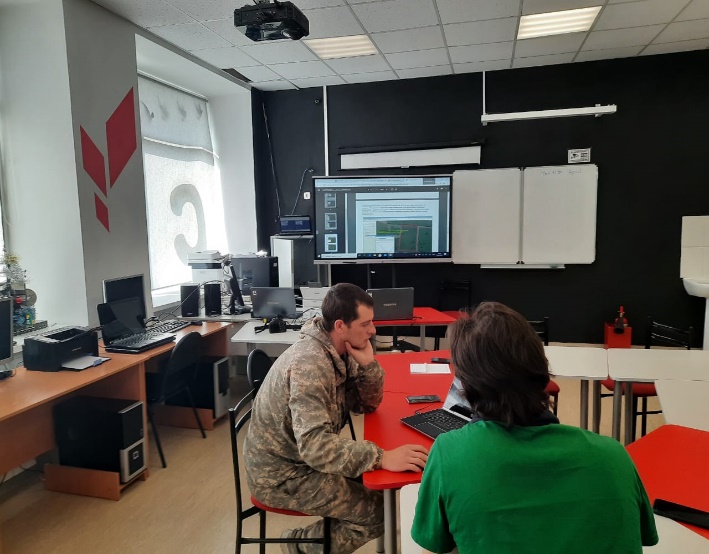 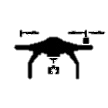 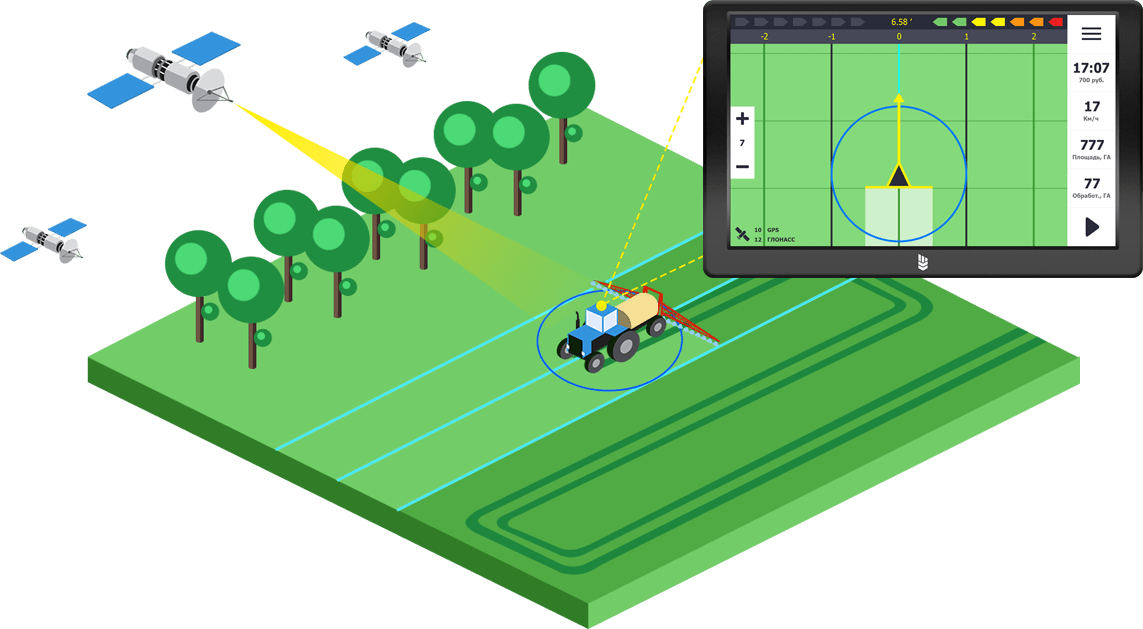 МБОУ Первомайская СОШ
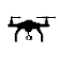 Первомайский филиал Аграрного колледжа
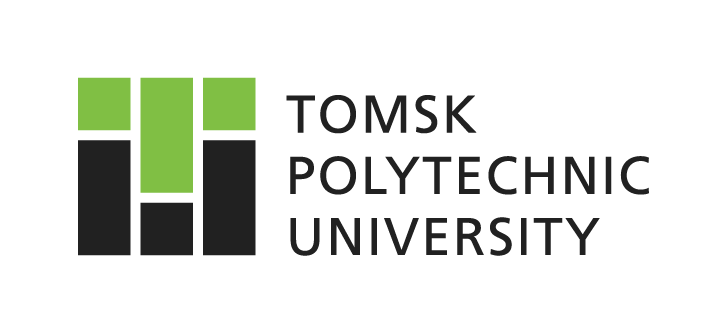 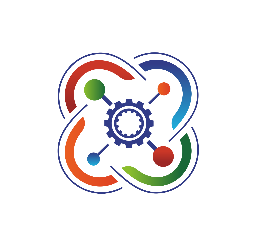 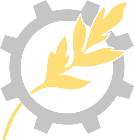 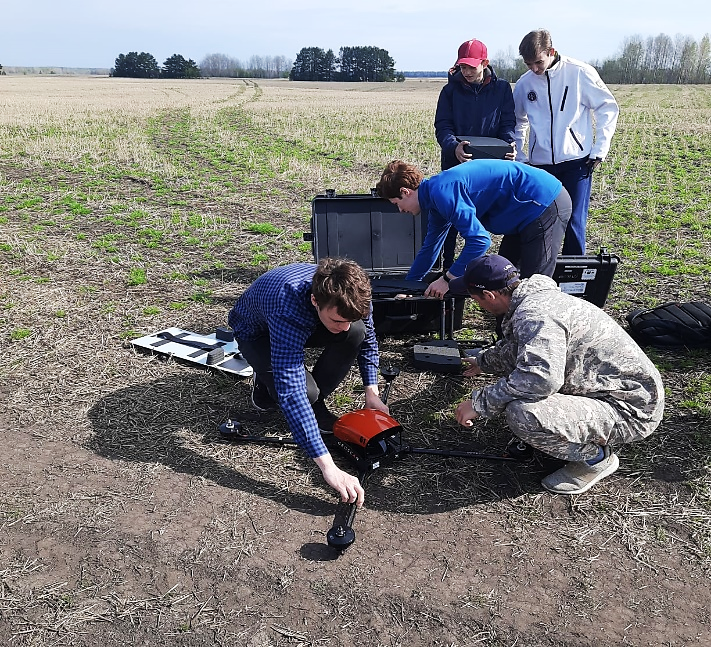 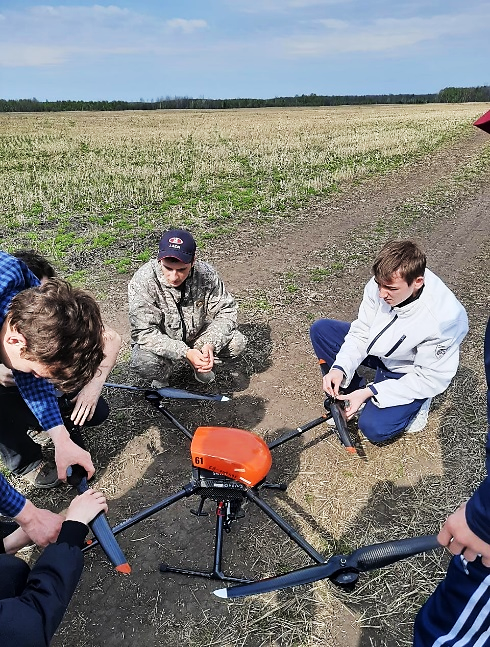 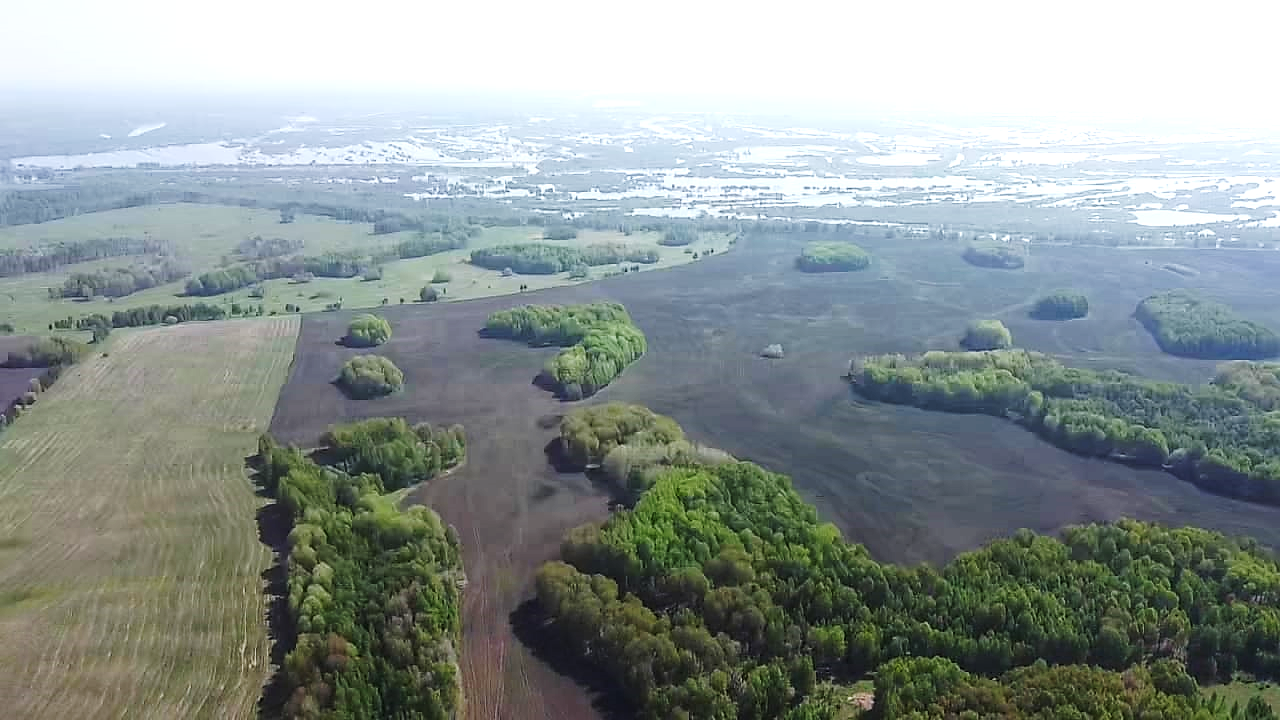 ПРОЕКТ «ИЗГОТОВЛЕНИЕ СЕРТИФИЦИРОВАННОЙ ЭКОЛОГИЧЕСКИ ЧИСТОЙ ПРОДУКЦИИ ПО СОВРЕМЕННЫМ ТЕХНОЛОГИЯМ (НА ПРИМЕРЕ КРЕМ-МЁДА)»
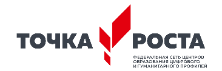 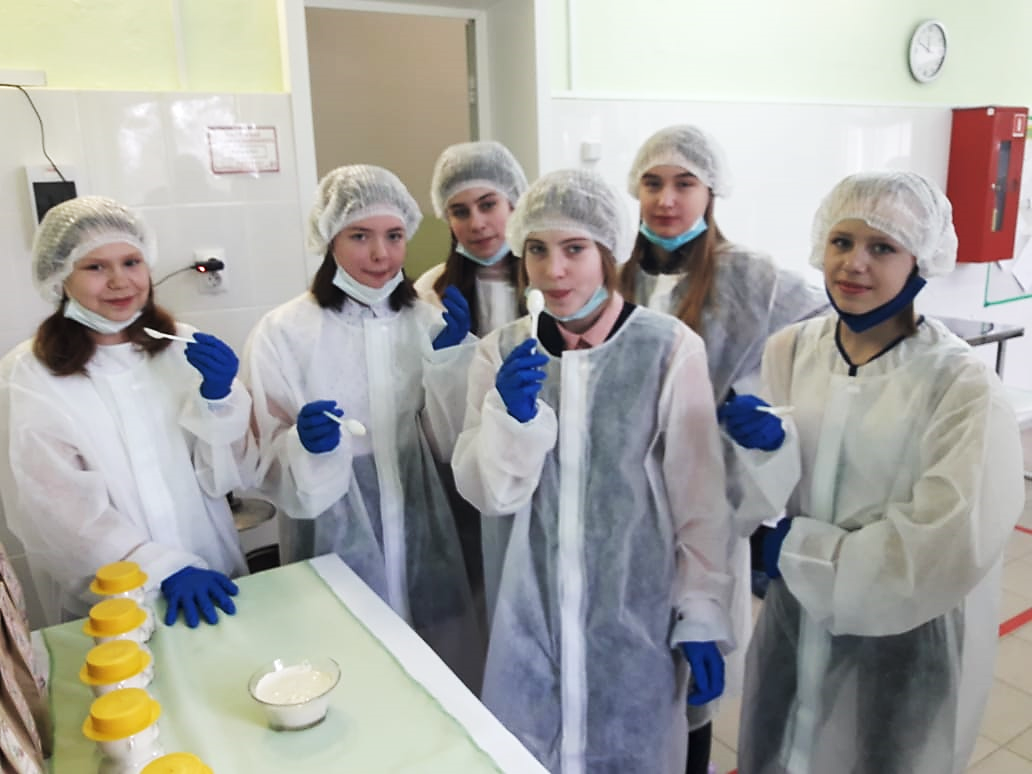 МБОУ «Кривошеинская СОШ им. Героя Советского Союза Ф.М. Зинченко»
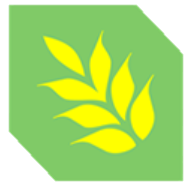 Кривошеинский агропромышленный техникум
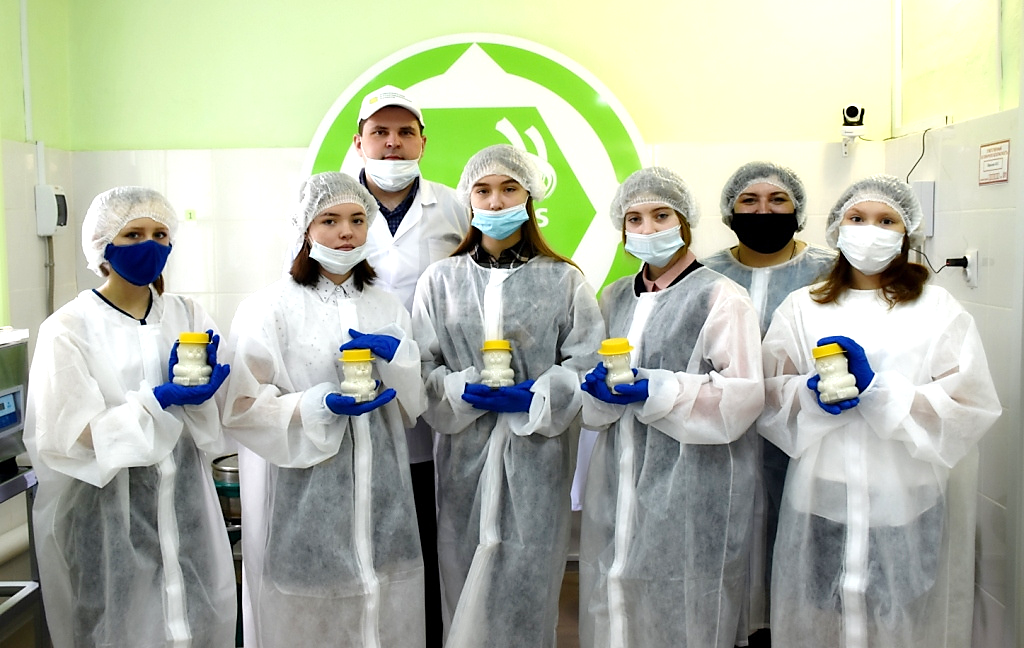 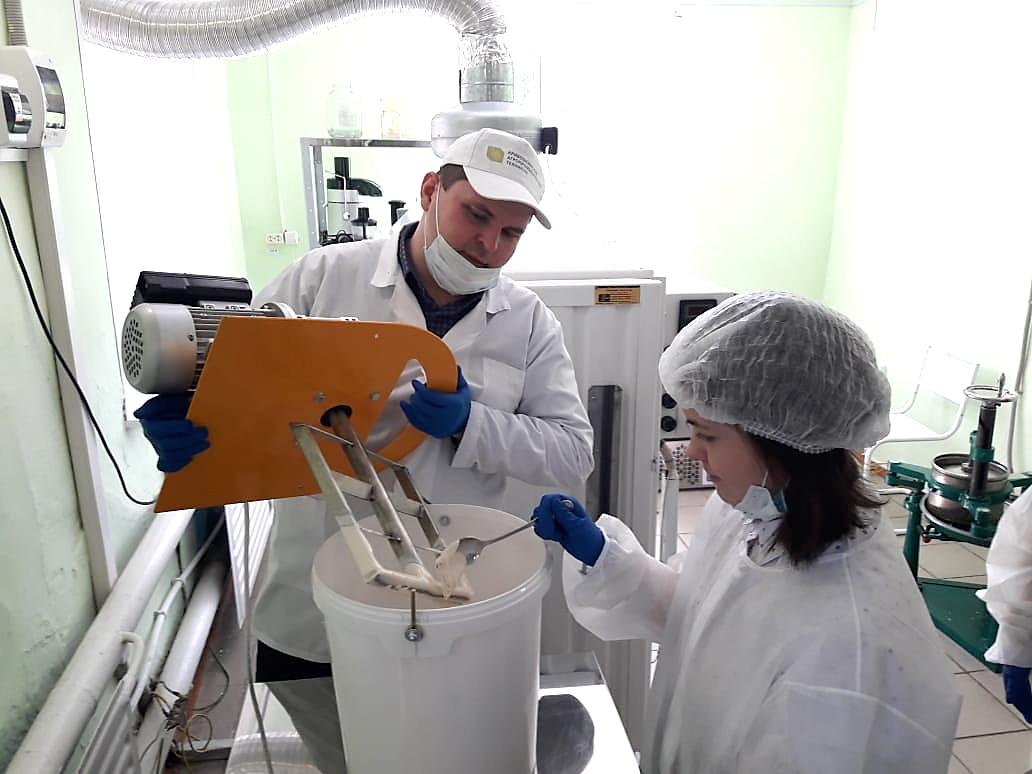 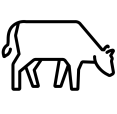 АГРОПРОМЫШЛЕННЫЙ КЛАСТЕР
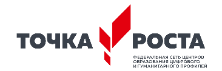 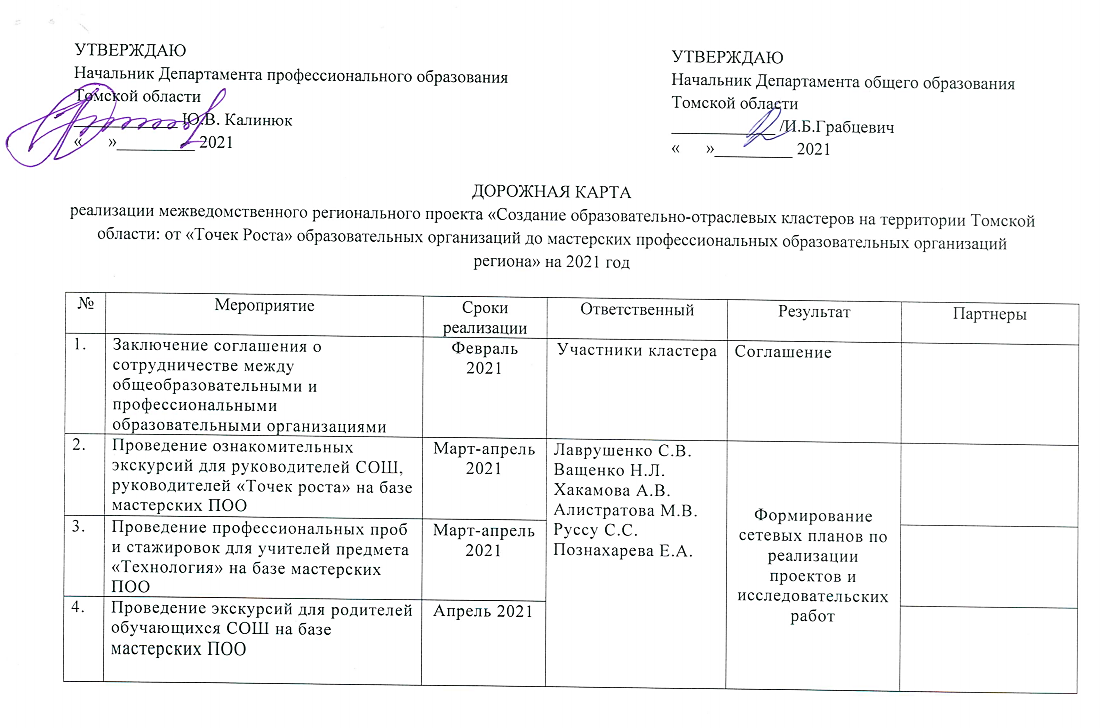 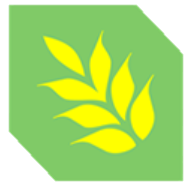 Кривошеинский агропромышленный техникум
МБОУ «Молчановская СОШ № 2»
МБОУ «Кривошеинская СОШ им. Героя Советского Союза Ф.М. Зинченко»
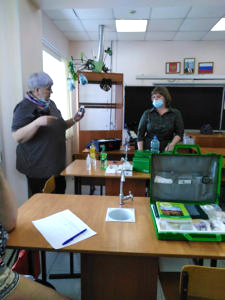 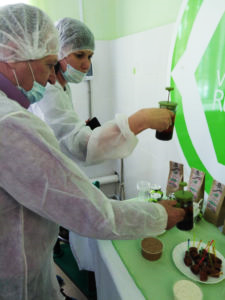 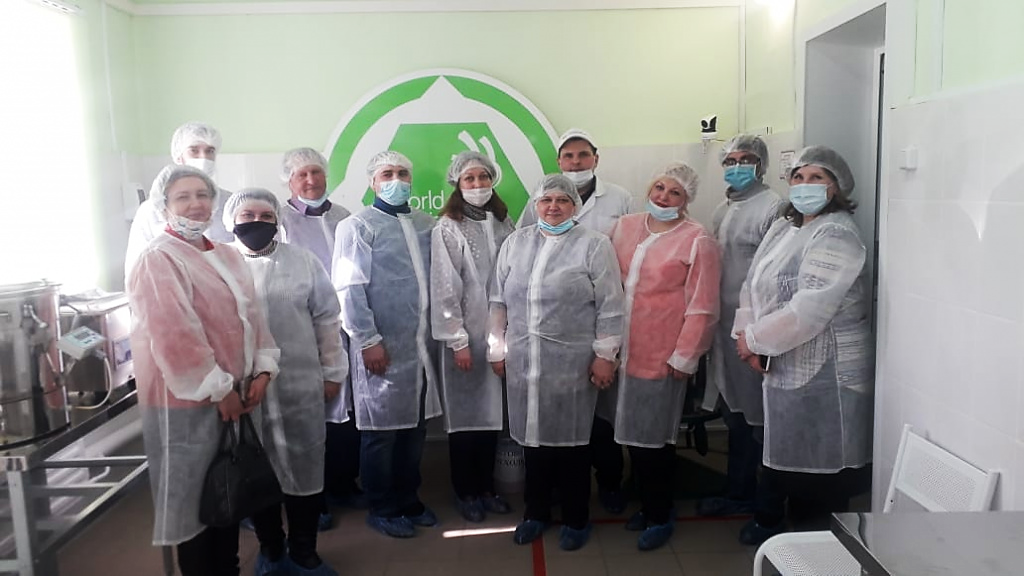 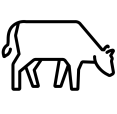 АГРОПРОМЫШЛЕННЫЙ КЛАСТЕР
Направления сотрудничества и реализация совместных проектов:
Проект «Сфера-робот в прозрачном сферическом водонепроницаемом корпусе
Разработка и реализация дополнительной общеобразовательной общеразвивающей программы «Ландшафтный дизайн»
Исследовательская работа «Влияние на рост и развитие растений живой и мертвой воды»
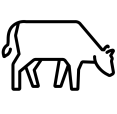 АГРОПРОМЫШЛЕННЫЙ КЛАСТЕР
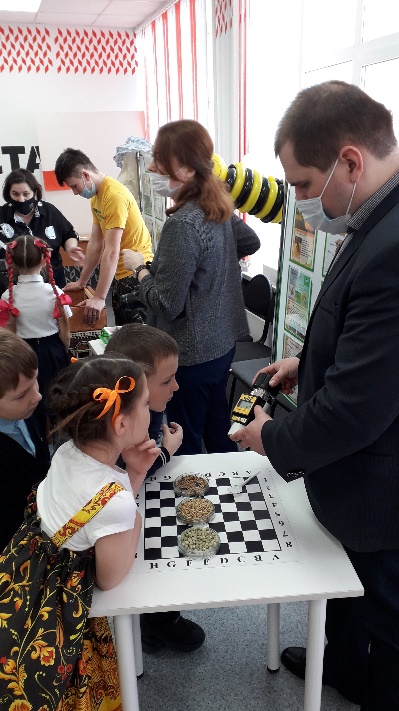 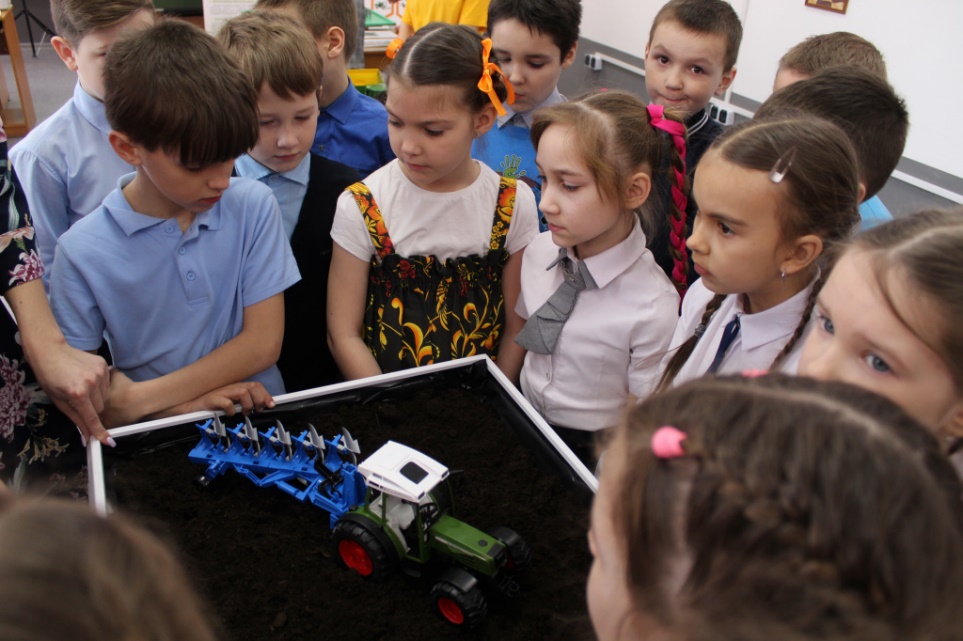 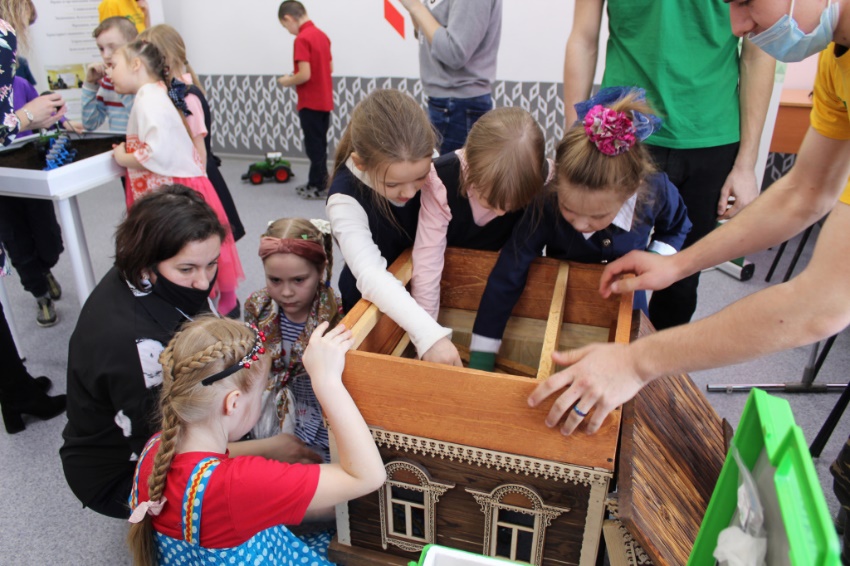 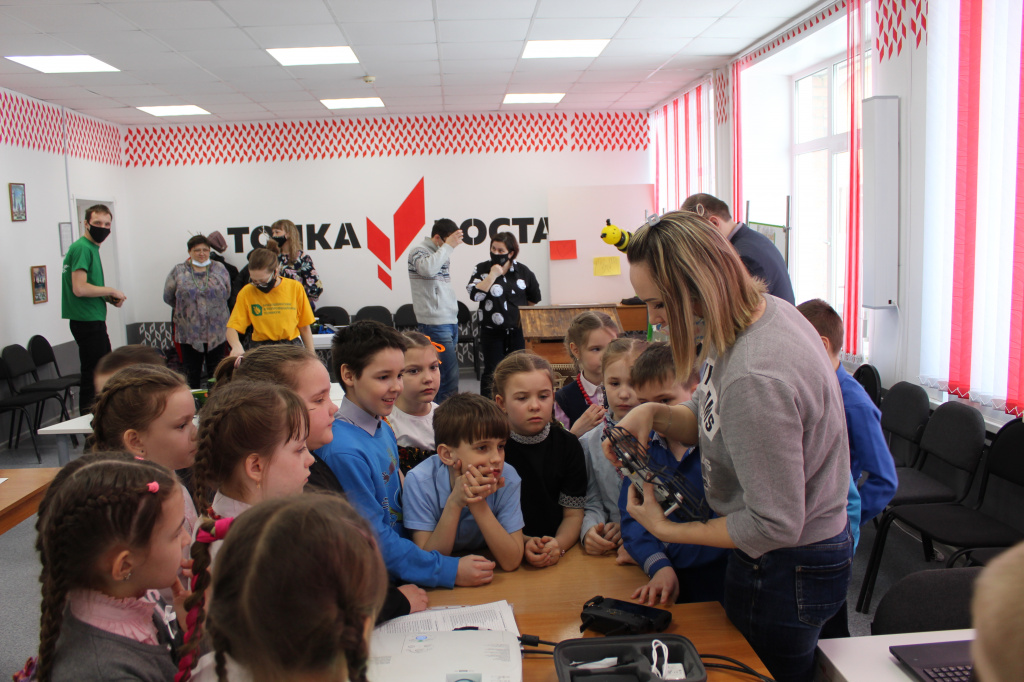 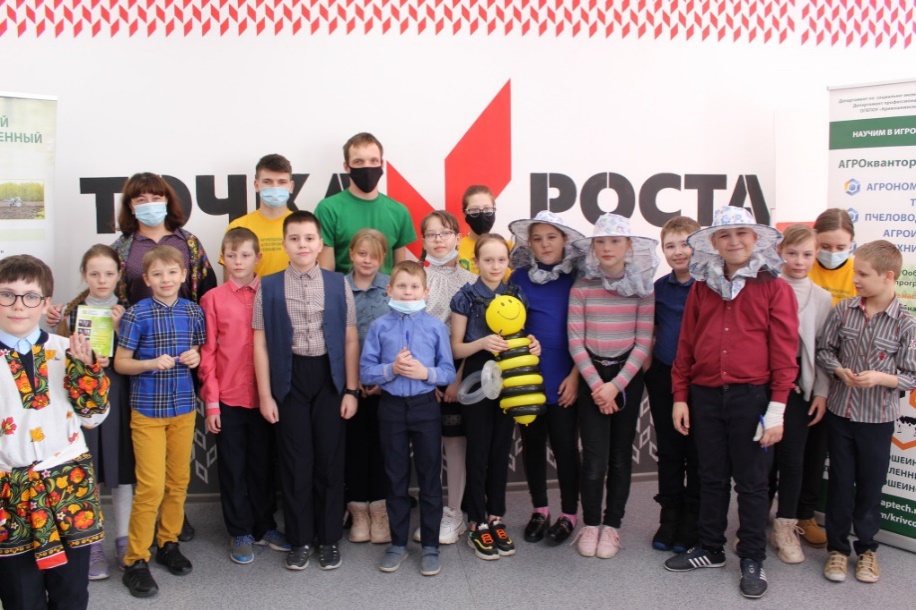 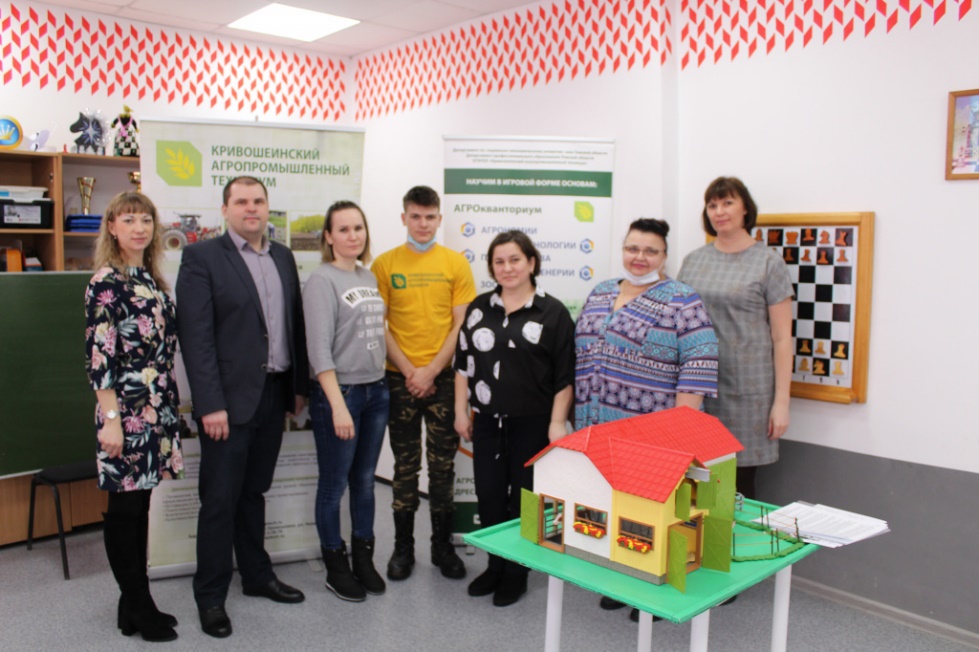 Реализация совместных мероприятий центров «Точка роста» и профессиональных образовательных организаций: первый опыт и задачи на предстоящий учебный год
ВТОРИНА ЕЛЕНА ВЕНИАМИНОВНА
к.п.н., заместитель начальника Департамента общего образования Томской области

АЛИСТРАТОВА МАРИНА ВЛАДИМИРОВНА
руководитель Центра «Точка роста» МАОУ «Молчановская СОШ № 2»